When We Said “I Do”
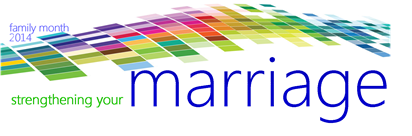 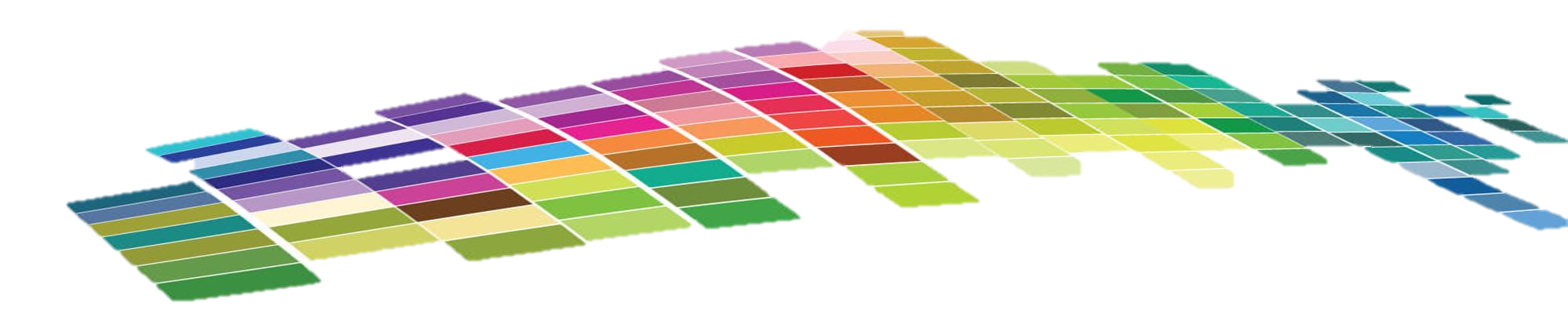 Pastor Tim:
	“There are two processes that should never be 
	entered prematurely:  embalming and divorce.  
	They will both suck the life out of you.”
Treachery
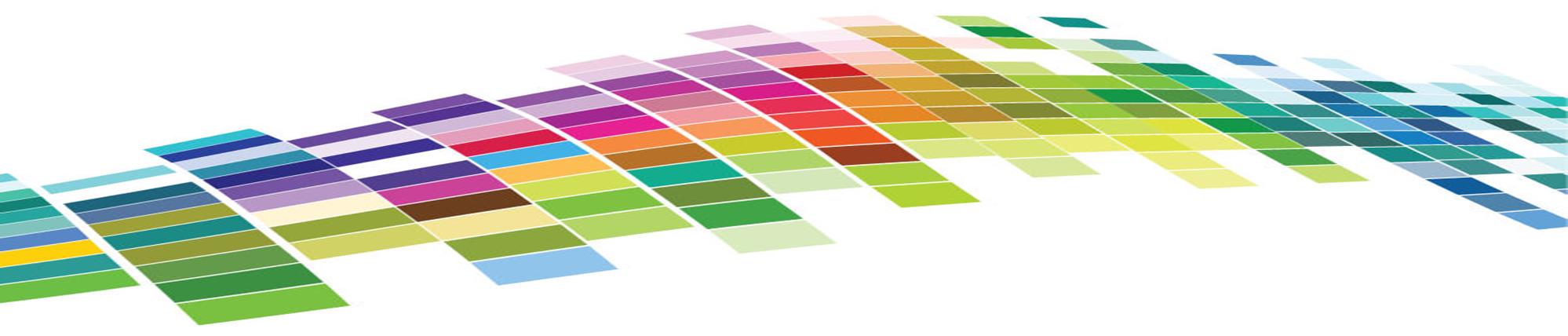 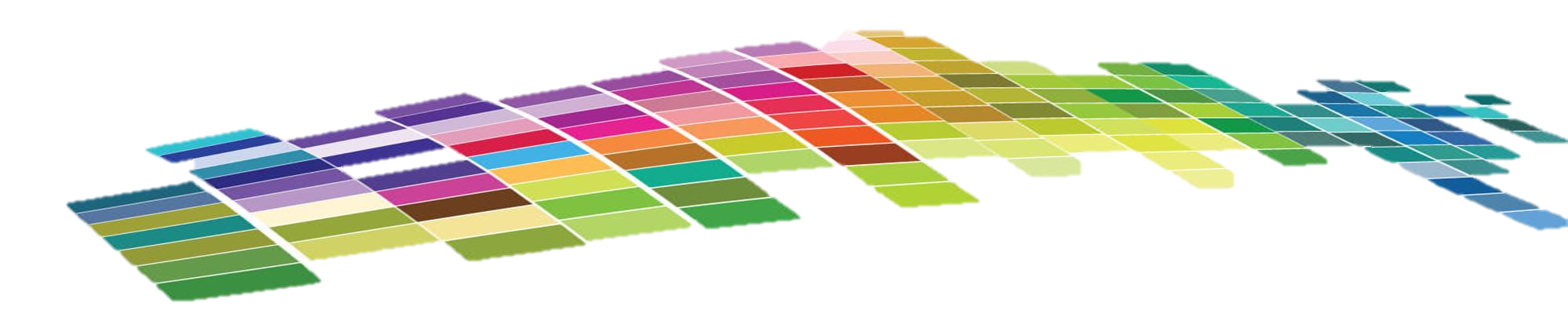 Malachi 2:10 (NASB)
 		10Do we not all have one father?  Has not one God created us?  Whey do we deal treacherously each       against his brother so as to profane the covenant              of our fathers?
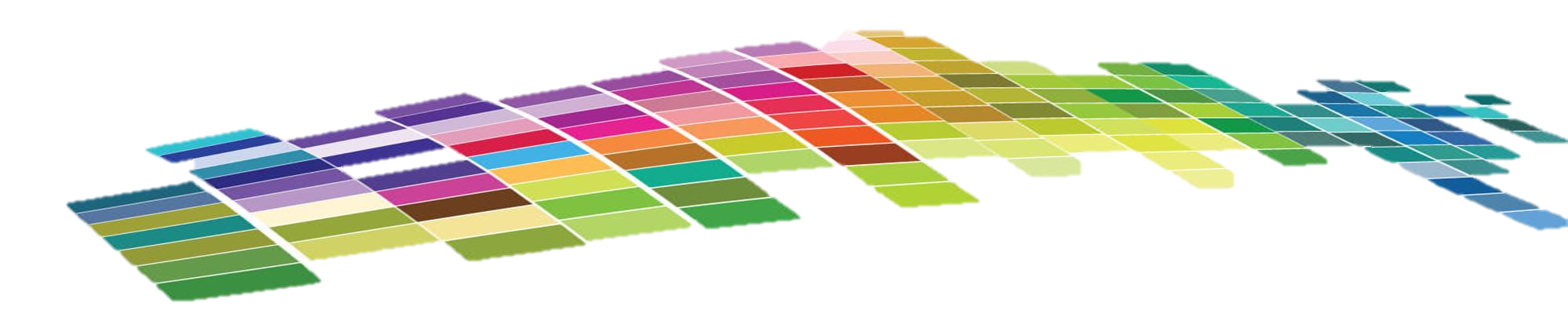 Pastor Tim :
“Clements is a church of second and third chances for 
any person who wants to start all over.  Most churches shoot their wounded…. I promise you that we will allow you to heal here.”
2.  Hypocrisy
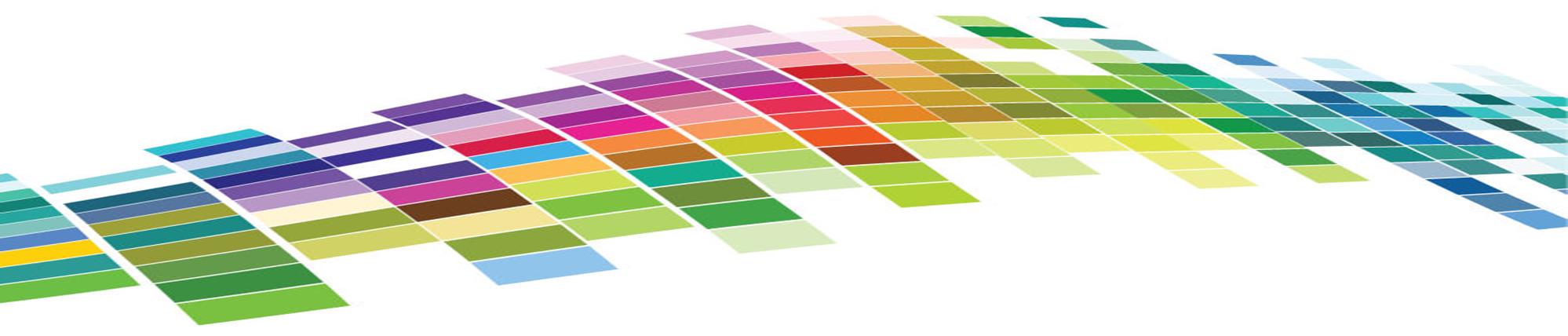 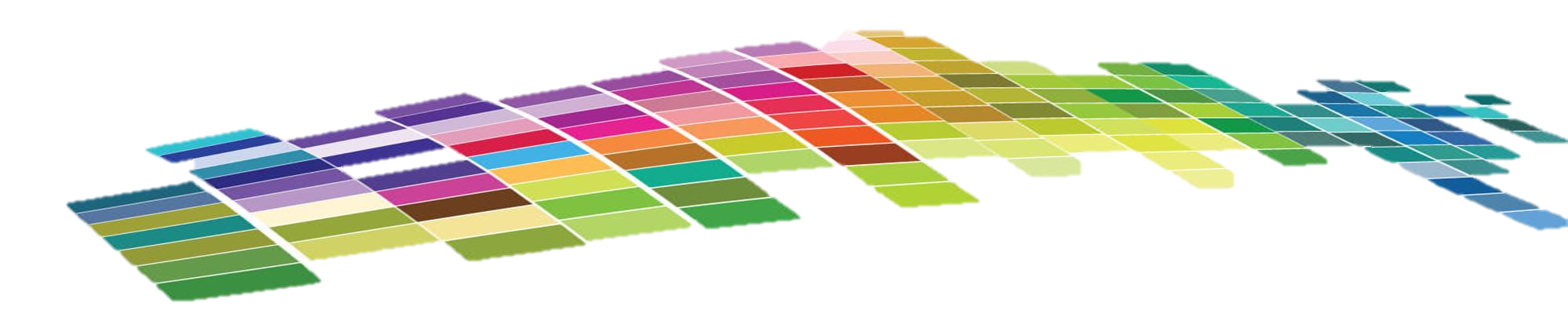 Malachi 2:12-13 (NASB)
	12 As for the man who does this, may the LORD cut             off from the tents of Jacob everyone who awakes and answers, or who presents an offering to the LORD of           hosts.  13 “This is another thing you do:  you cover the           altar of the LORD with tears, with weeping and with groaning, because He no longer regards the offering or accepts it with favor from your hand.”
3.  Witness
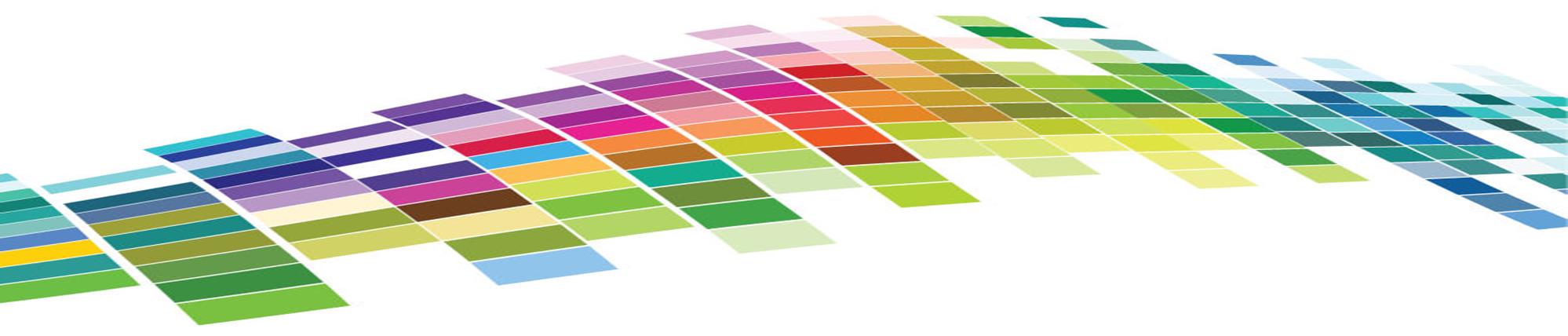 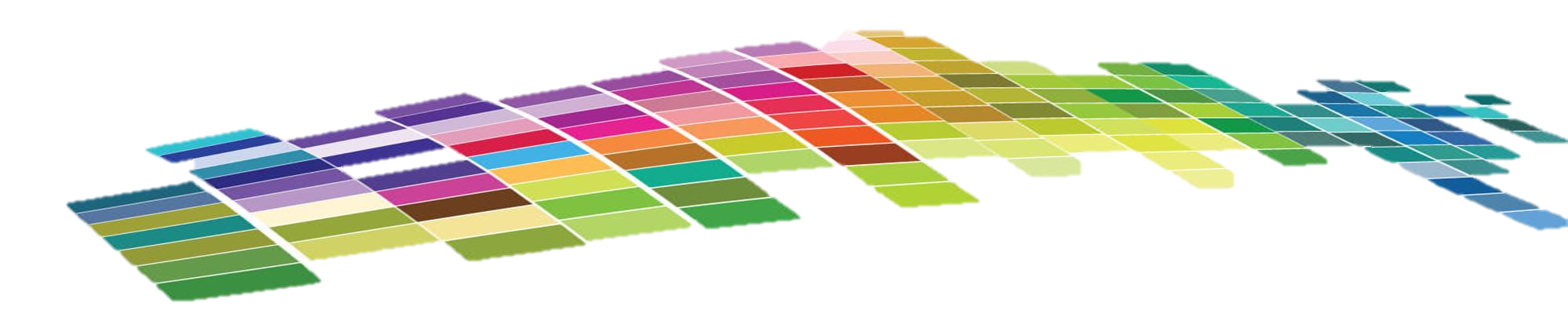 Malachi 2:14 (NASB)
	14“Yet you say, ‘For what reason?’  Because the LORD has been a witness between you and the wife of your youth…..”
Pastor Tim:
“Brides and grooms must remember that God is an unseen guest at every wedding, and He witnesses         against every couple that live together without the blessing of covenant marriage.”
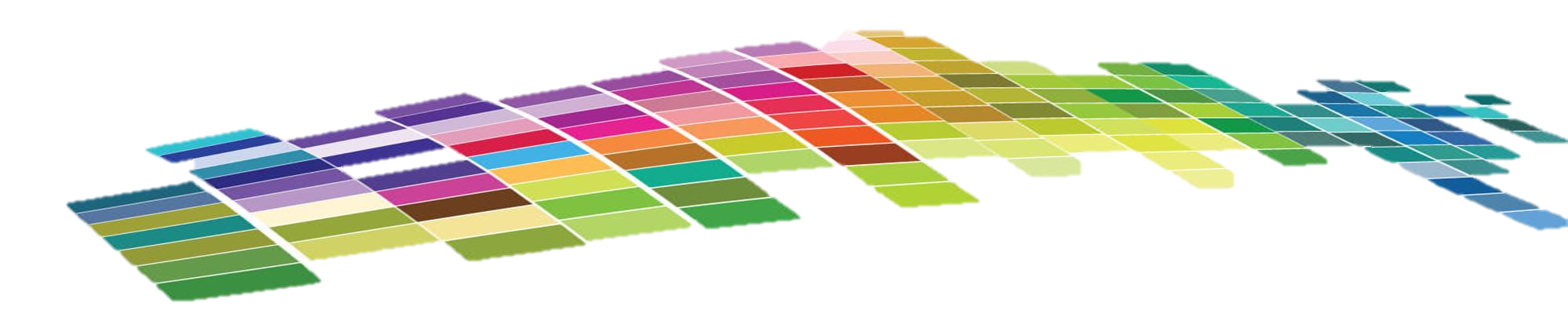 Pastor Tim:
	“There is no such thing as incompatibility. Its called 	immaturity.”
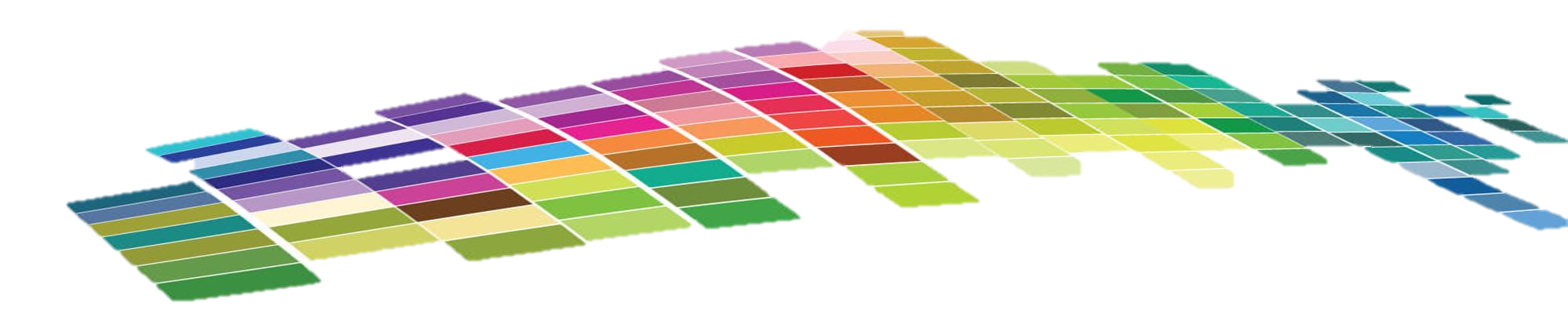 Pastor Tim:
“Two things make for an unhappy marriage:                           a man and a woman.”
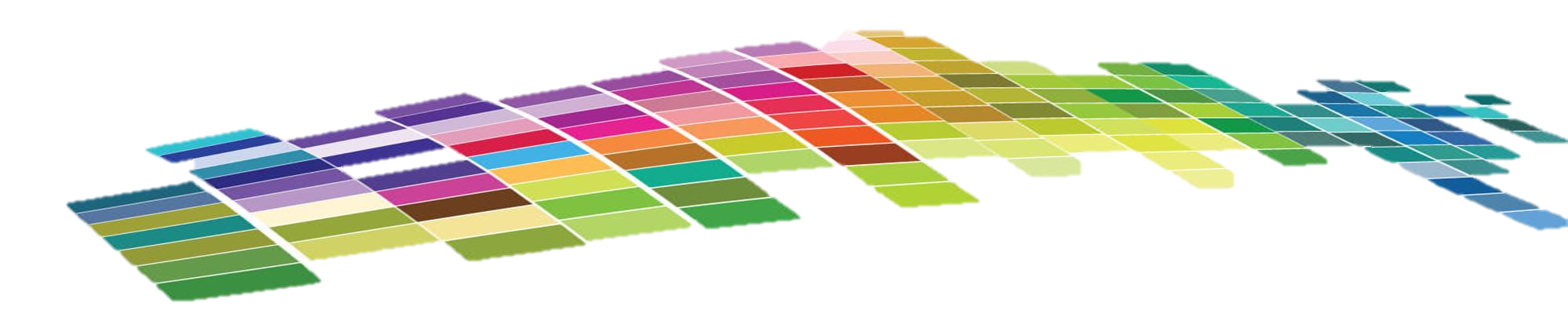 4.  Hostility
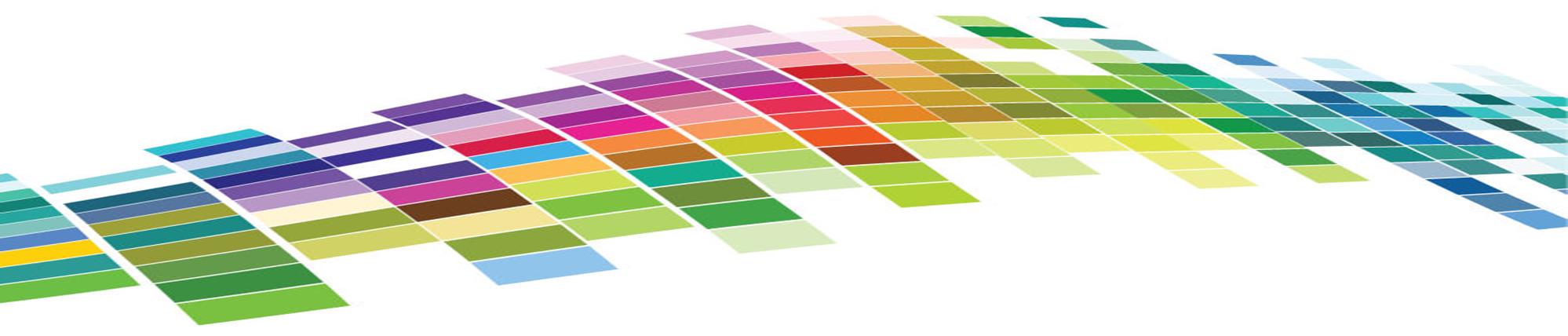 Malachi 2:16 (NASB)
	16“For I hate divorce,” says the LORD, the God of Israel, “and him who covers his garment with violence,” says the LORD of hosts.  “So take heed to your spirit, that you do         not deal treacherously.”
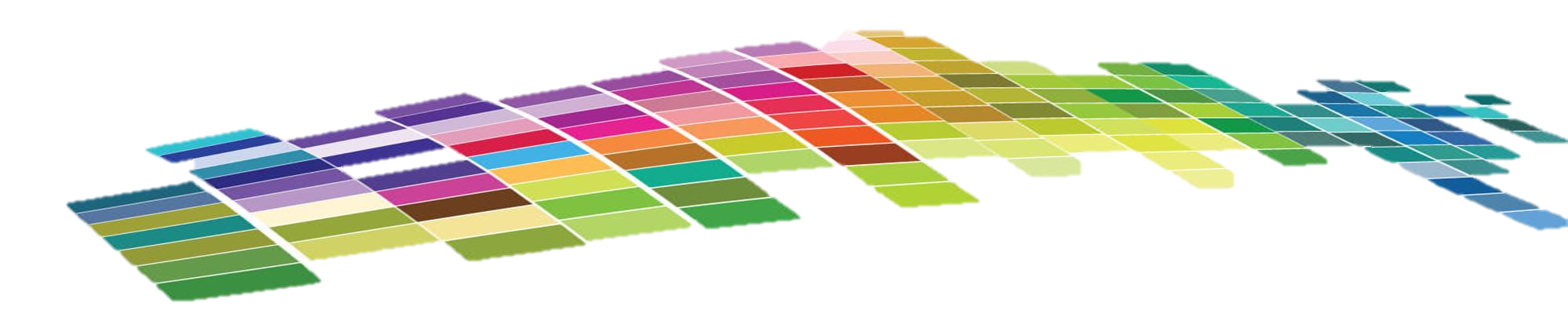 Warren Wiersbe:
	“If a man divorces his wife, instead of having a 
	garment that symbolized love, he had a garment 
	that symbolized violence.  He wrenched apart that 
	which God said is one; by his infidelity, he made the 	marriage bed a place of violence.”
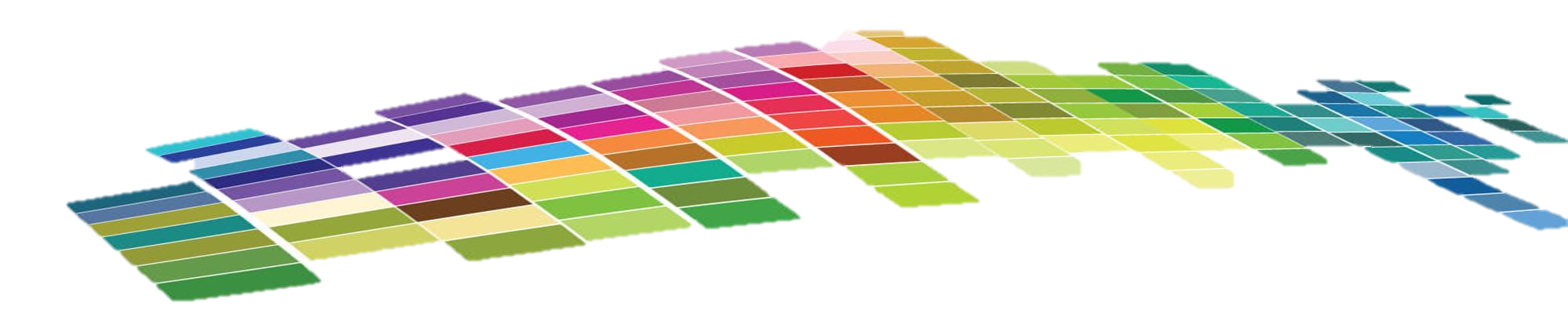